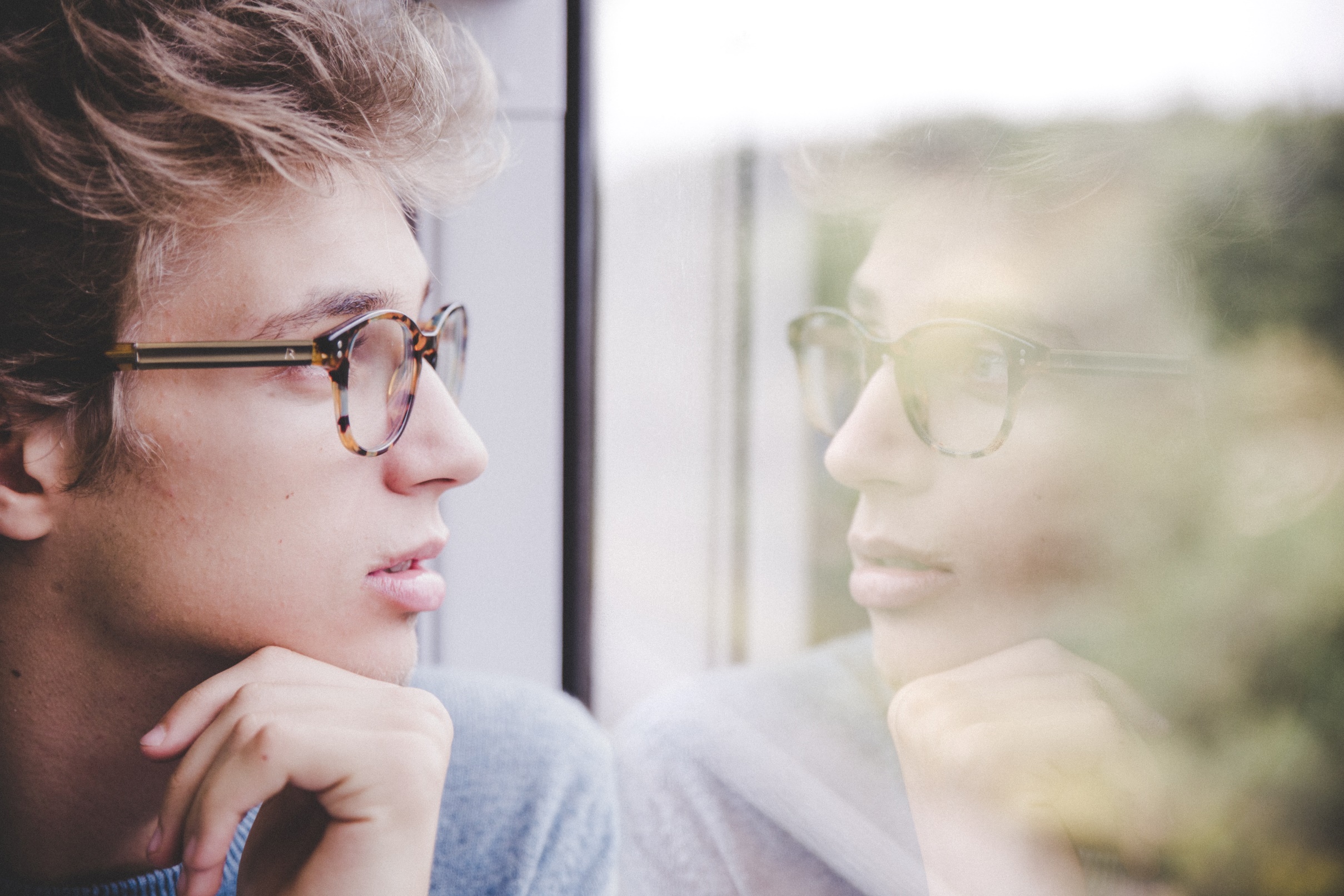 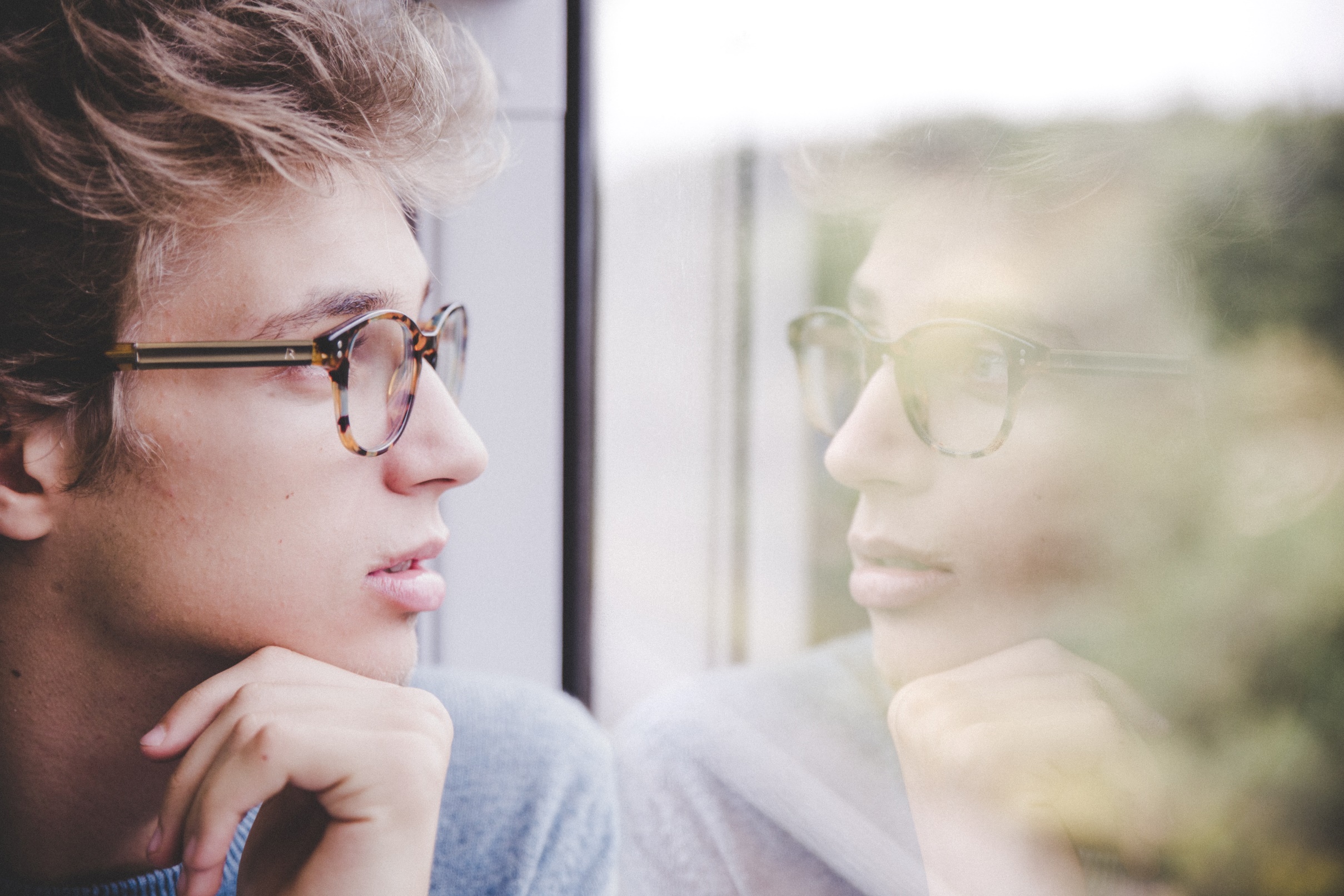 Du kan få hjælp i dit rygestop
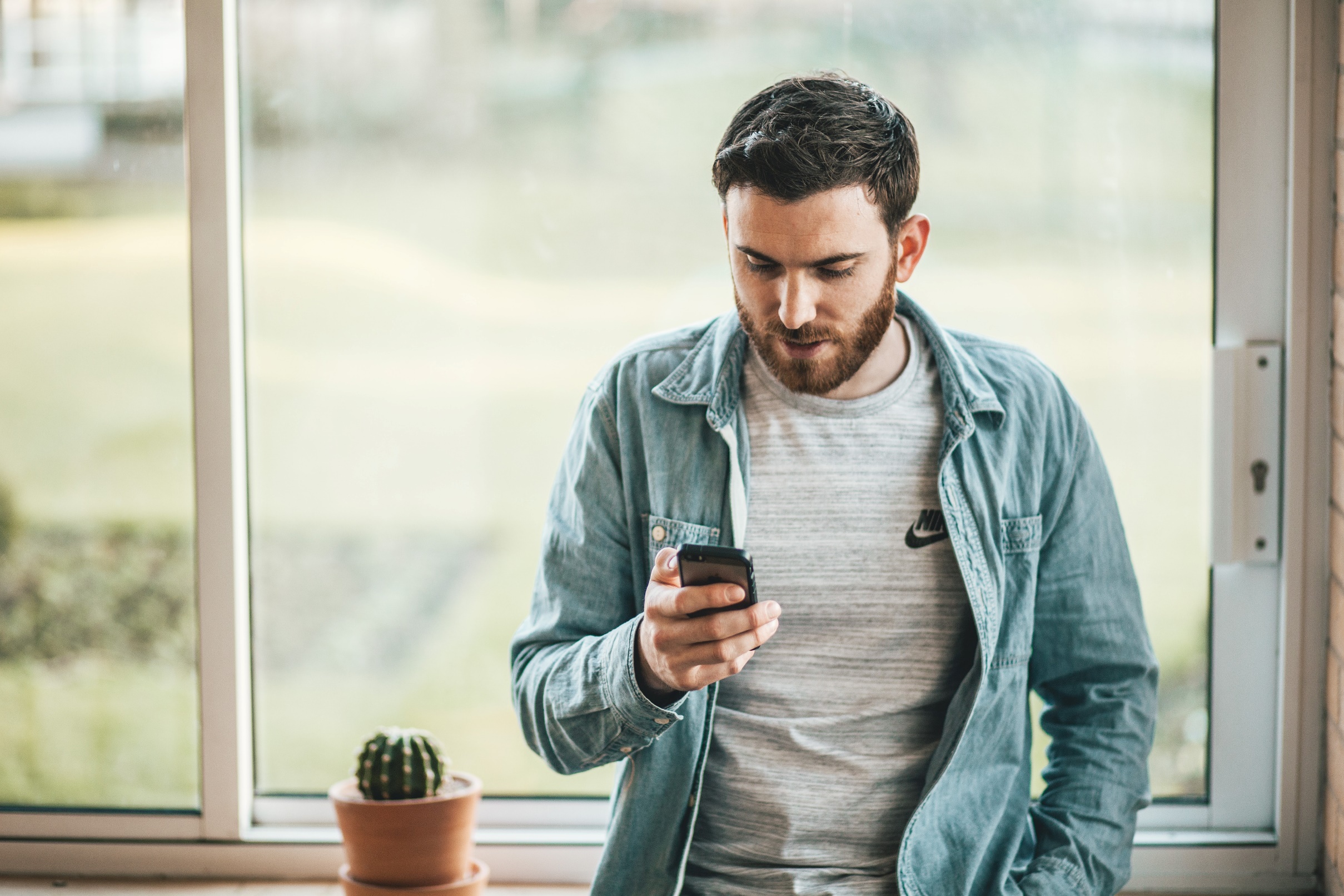 Følg med i dit rygestop
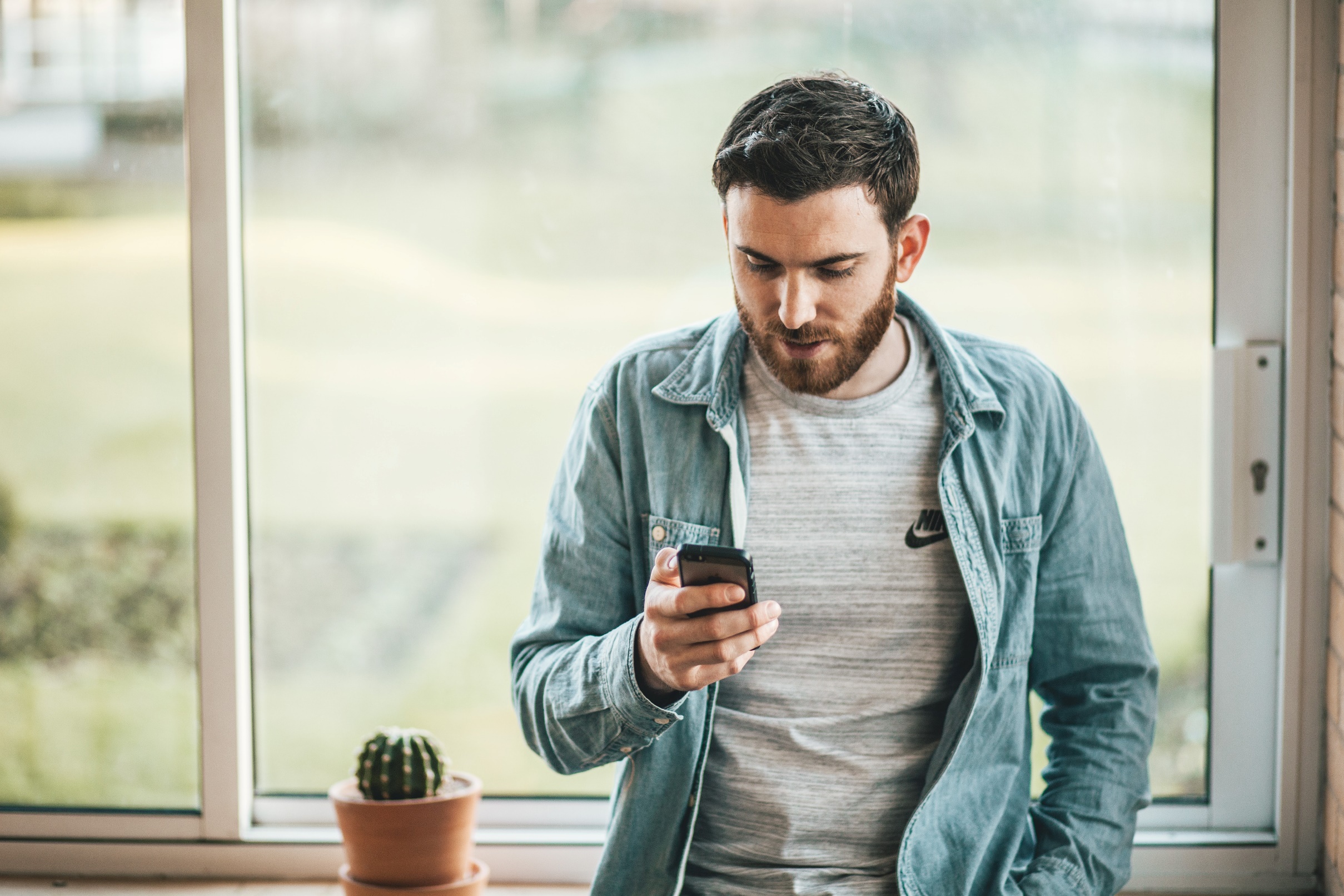 Hent e-kvit app’en
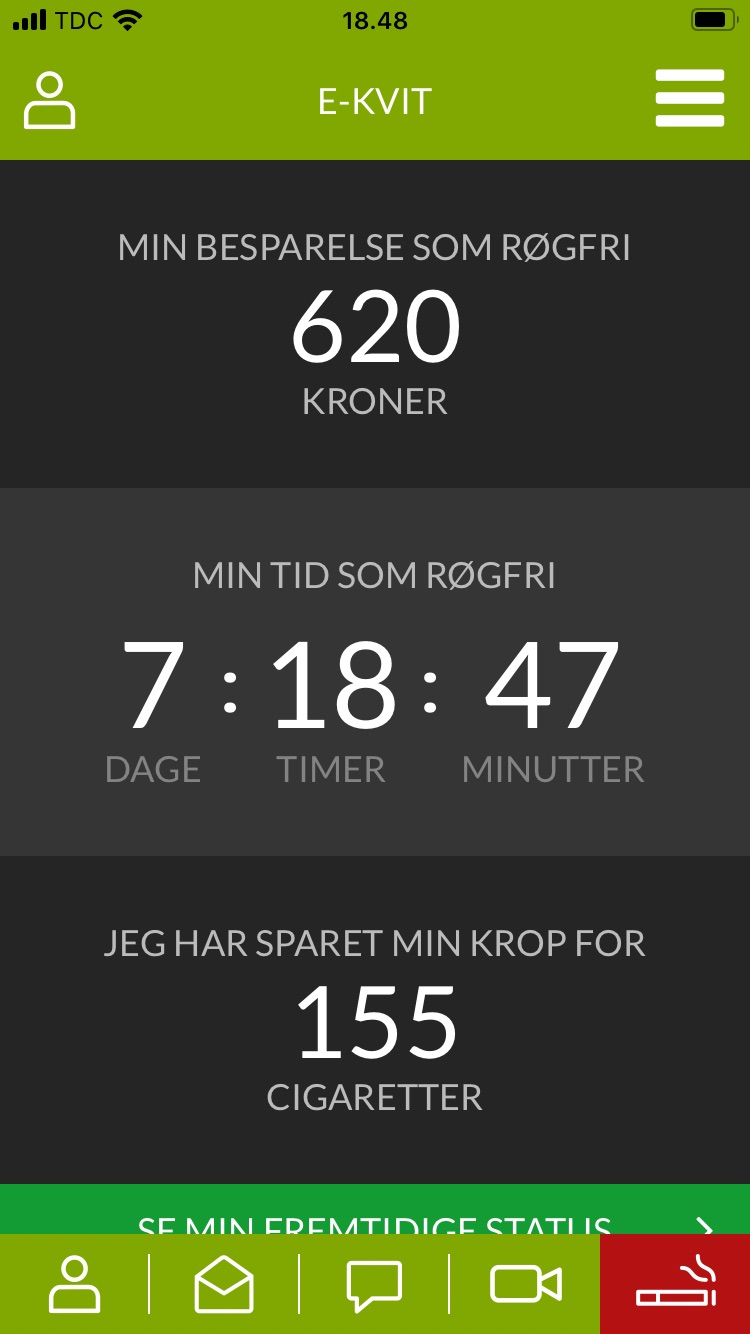 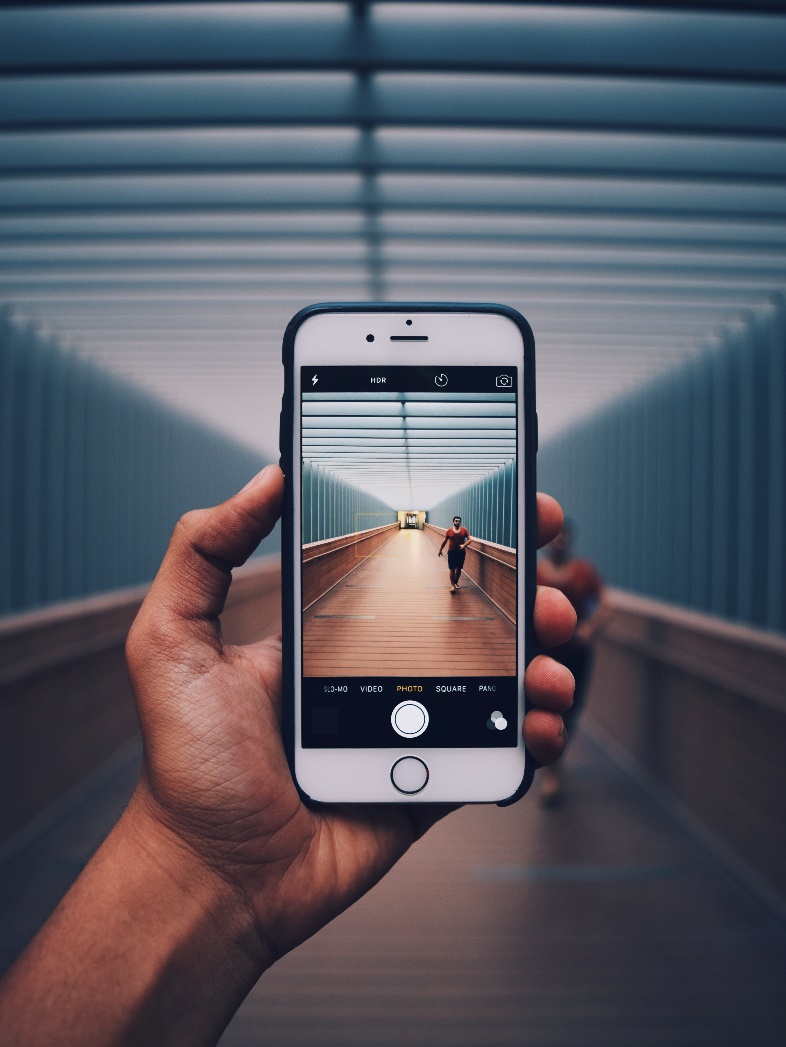 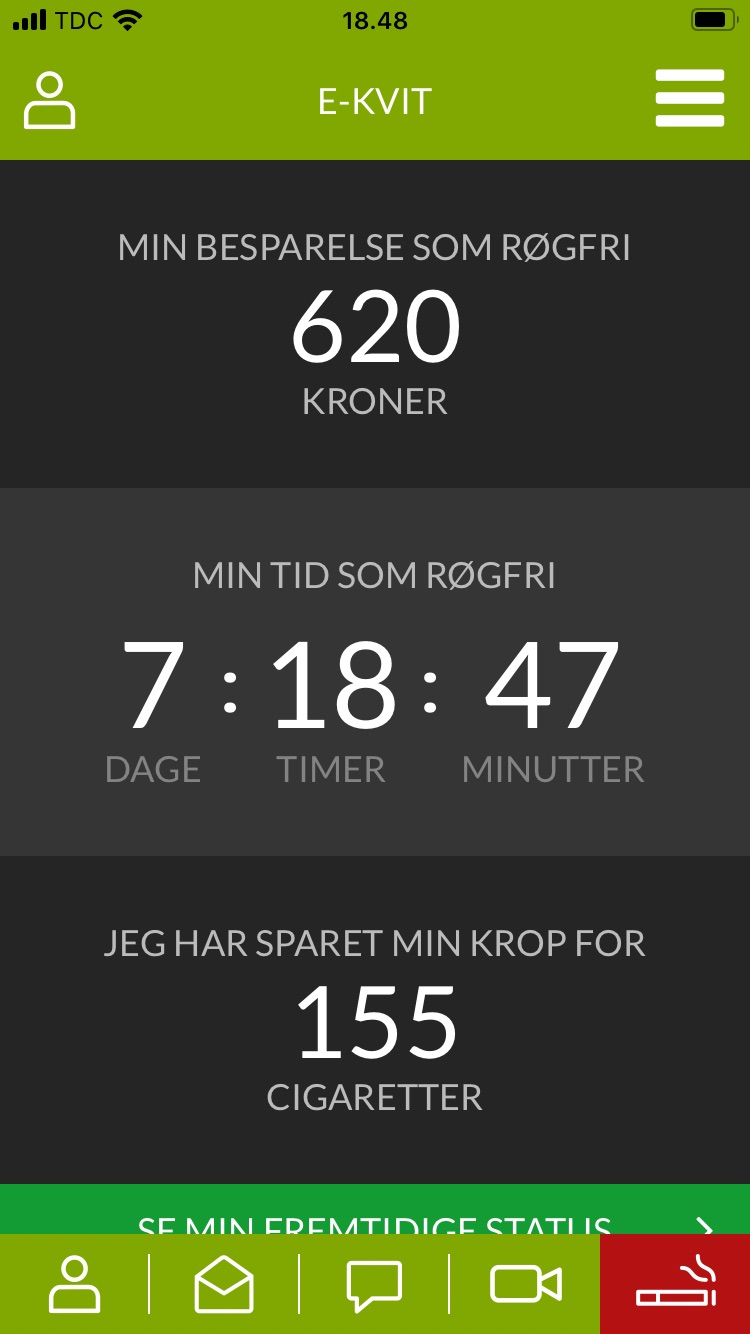 Følg dine fremskridt
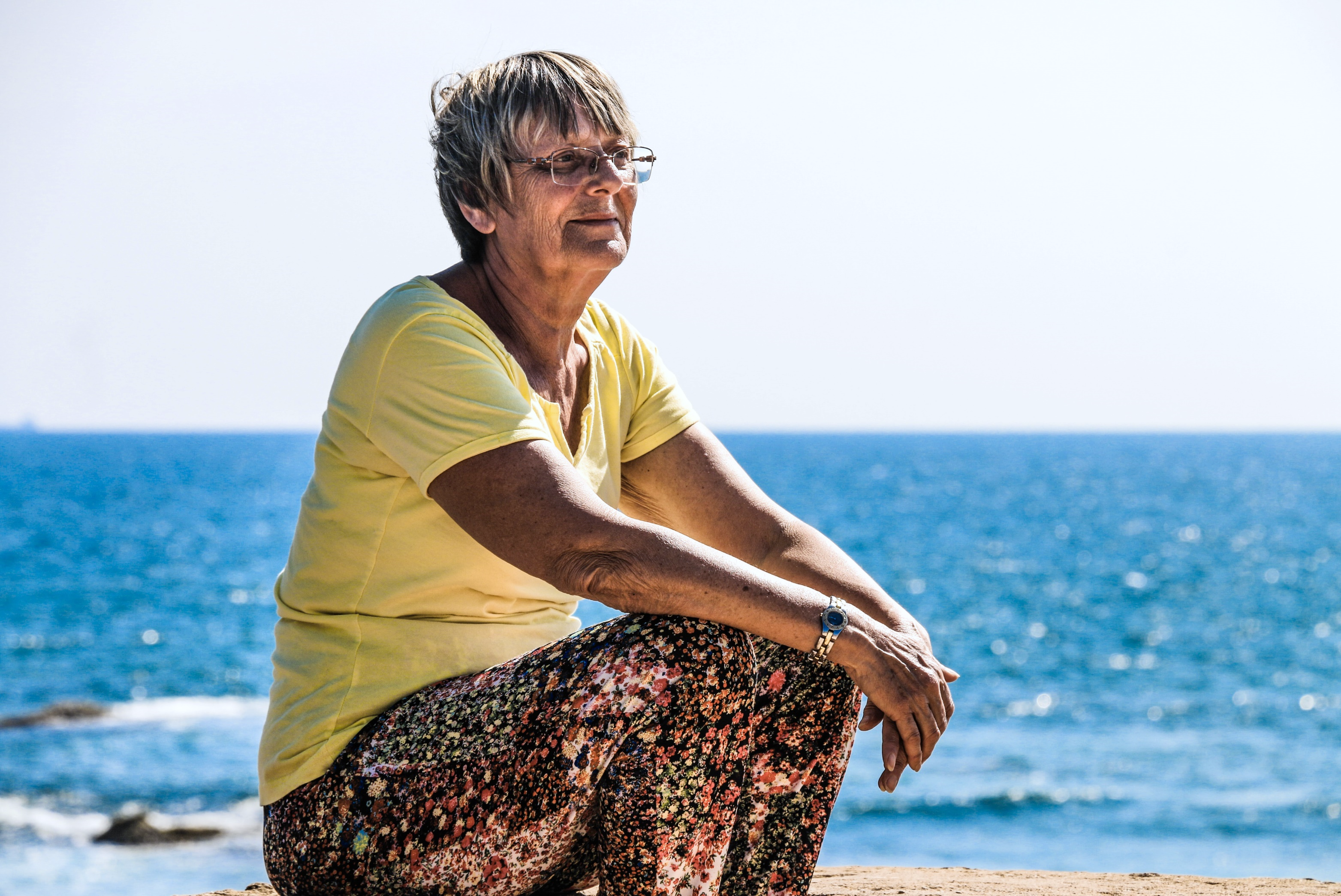 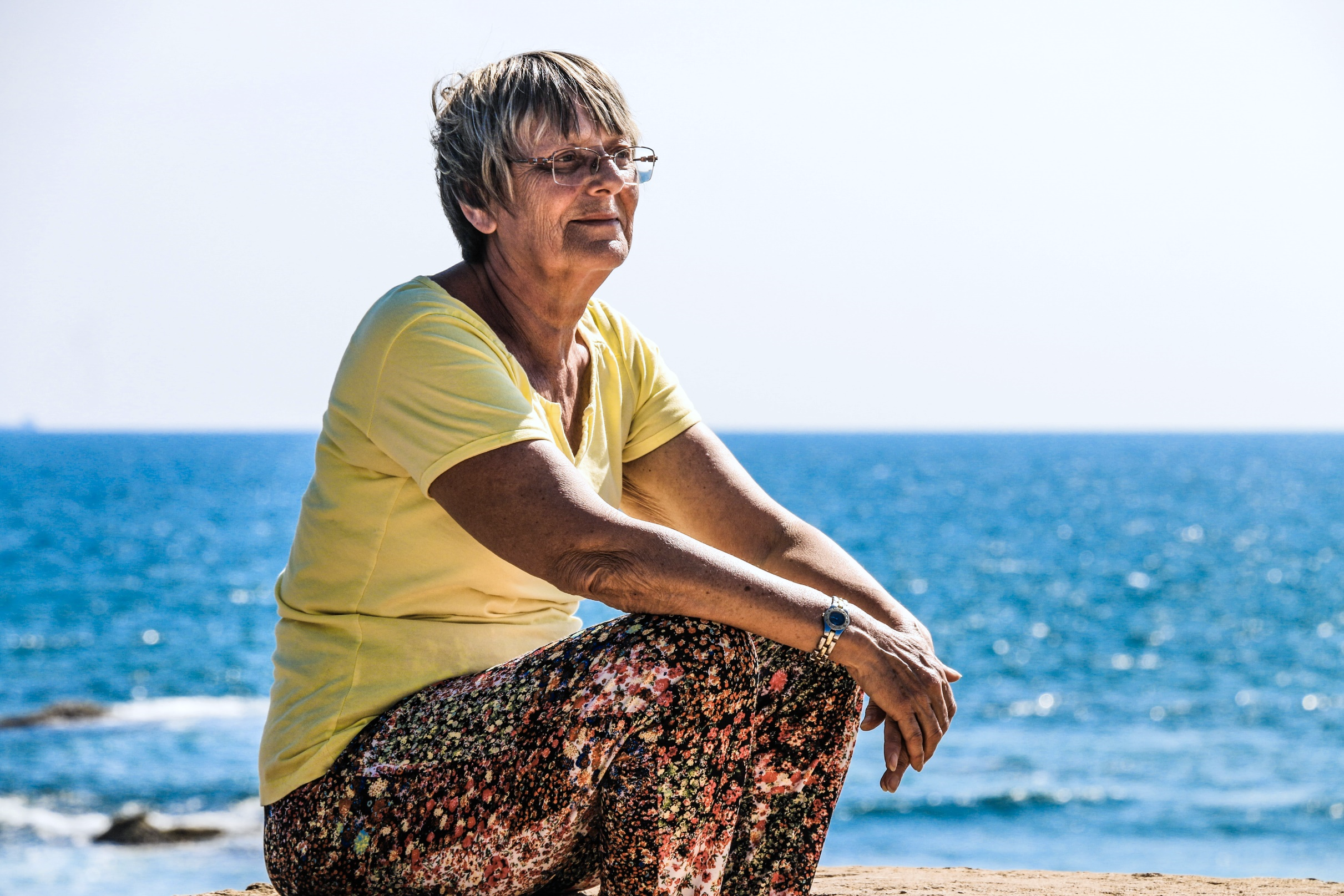 Og få daglig støtte – skræddersyet til dig
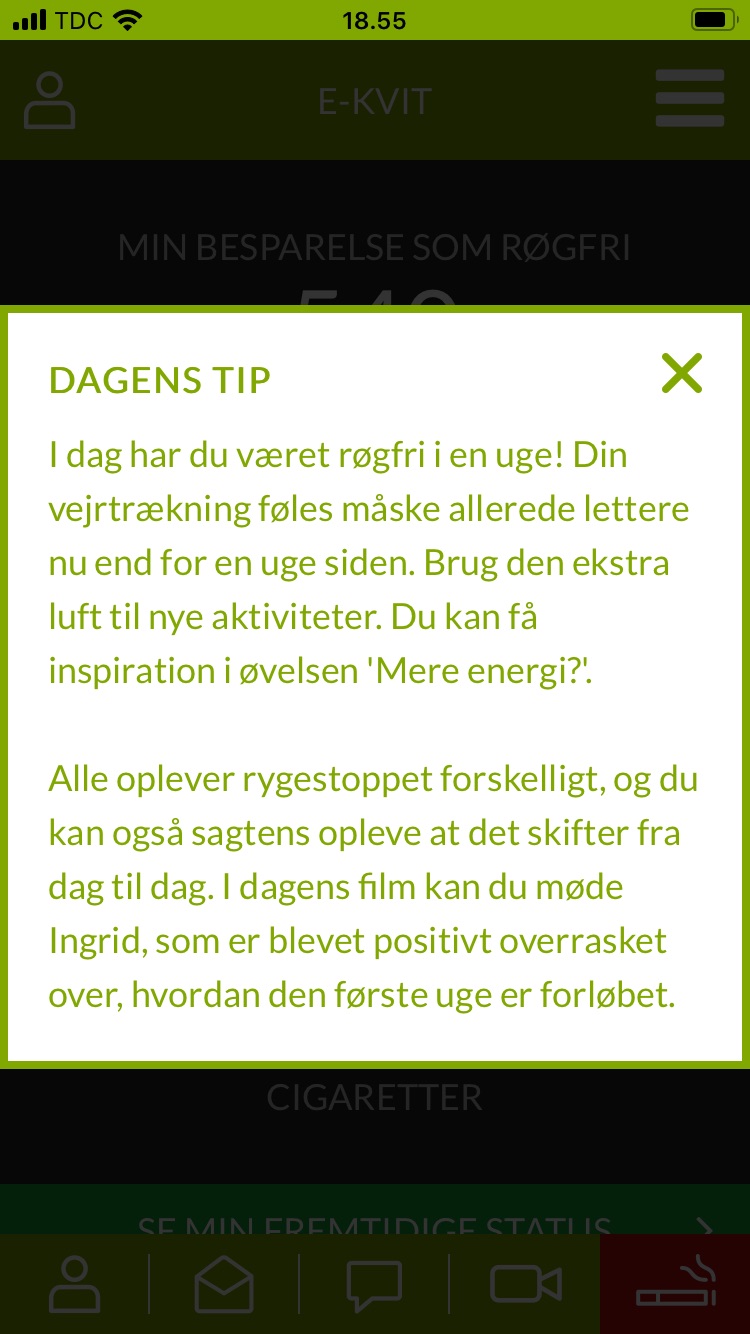 Film, push, mindfullnes
og meget mere…
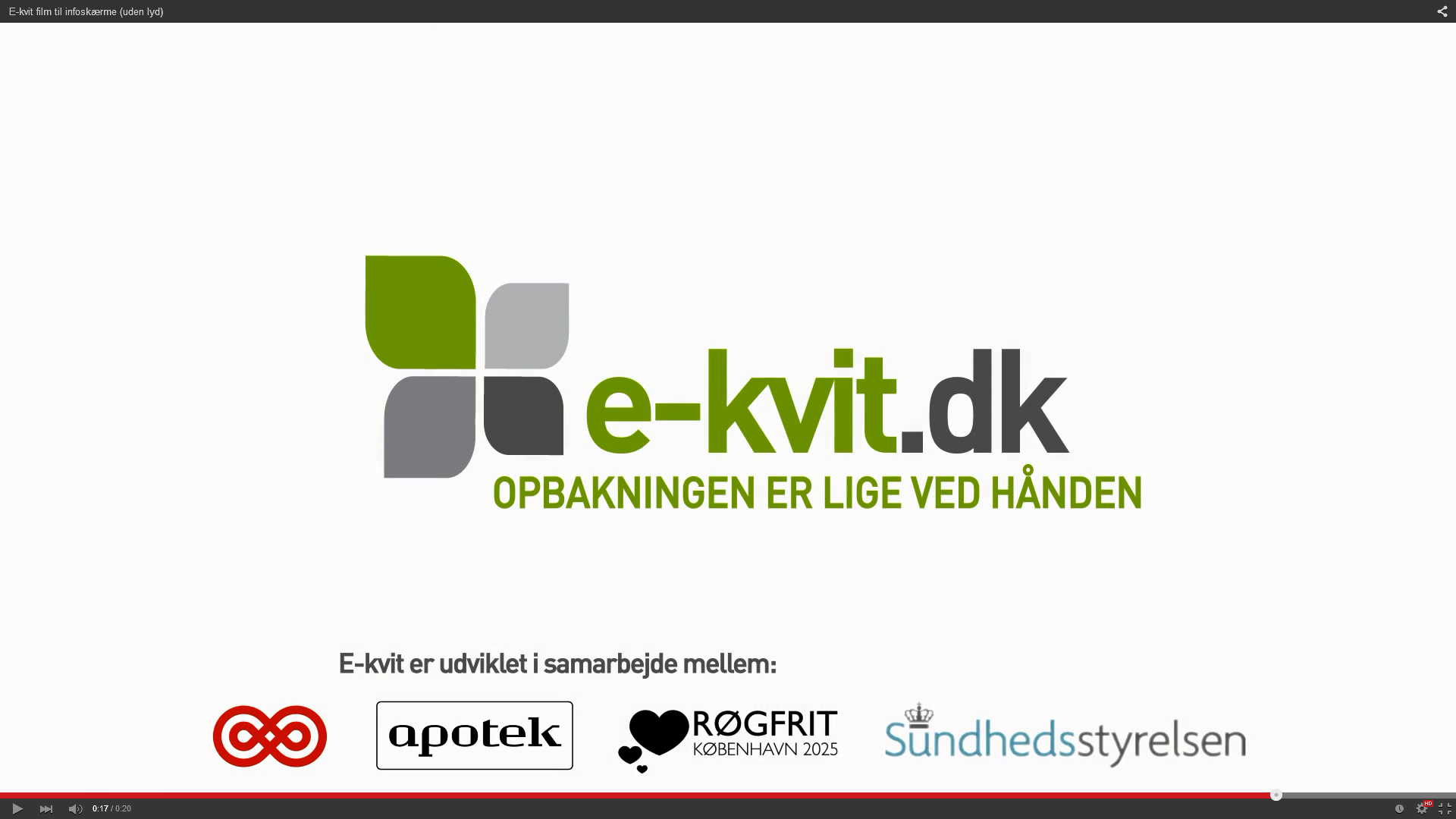 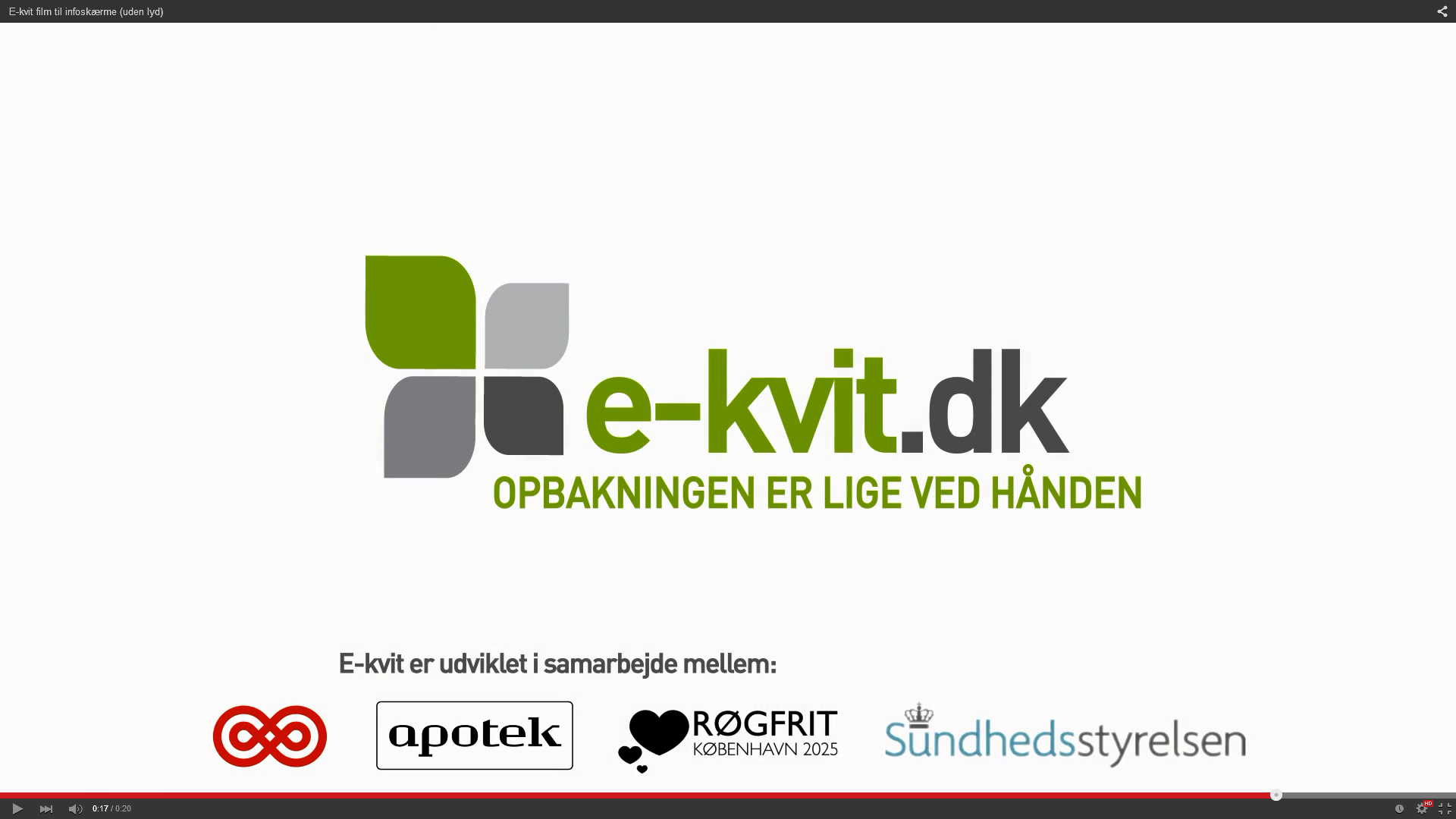